Mikron Automation - Denver
Creating value with passion for precision
The Mikron Group Mission
As a global, leading supplier of high-volume, high-precision machining and automation solutions, we help our customers to achieve and keep the leading position in their business and to increase industrial productivity and quality.
Mikron Automation
your partner for scalable and customized assembly systems – 
from the first idea to the highest performance solutions
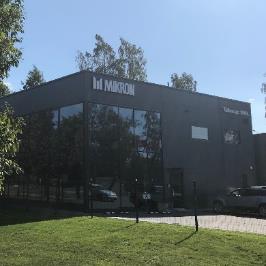 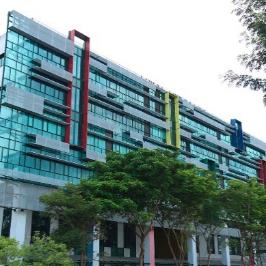 Mikron Kaunas

35 employees
Mikron Switzerland AG, BoudryHQ
450+ employees
Mikron Denver

260+ employees
Mikron Shanghai

50 employees
Mikron Singapore

60 employees
231 million CHF
Sales(2023)
100+
years of experience
4’100
systems installed
3
[Speaker Notes: Part of Mikron Group founded in 1908 with 3 divisions: Machining, Tool, Automation
Mikron Automation
260 customers
50-60 projects per year
4-12 months to delivery
USD 0.2 to 20mio order value

With our presence on 5 sites, we are with you from the start of the sales process, to the manufacturing up to the Customer Service _ For the full life cycle of your products]
Mikron Corporation Denver
North America competence center
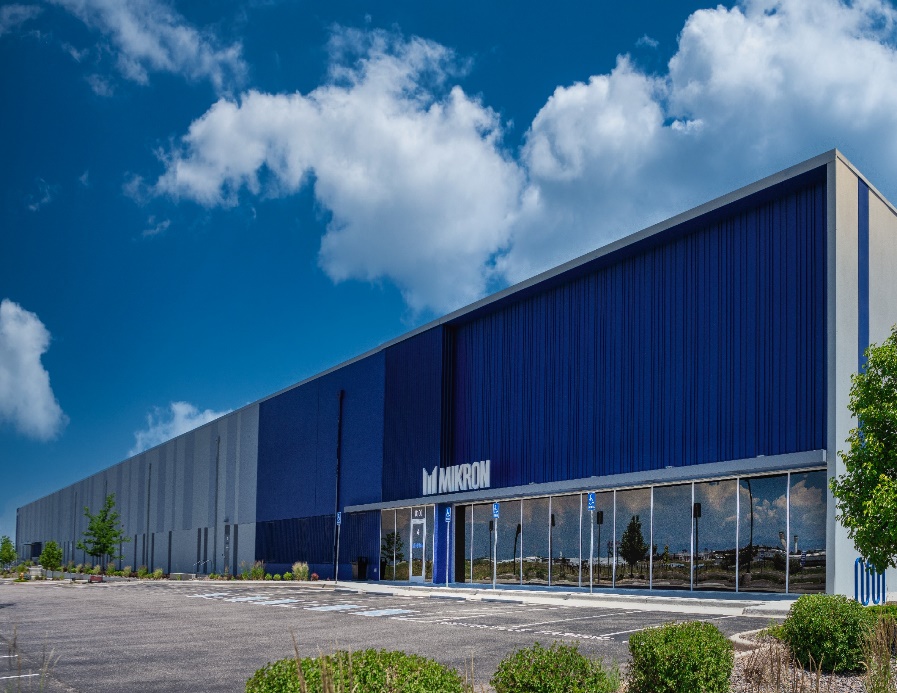 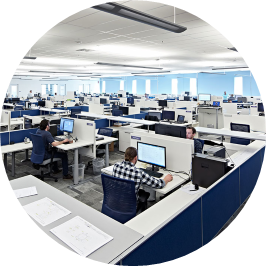 11 project teams
+ validation, vision and customer services teams
Design, build and commissioning
Training and Service support
14
apprentices
260+
employees
136,000 sq.ft. 
(10,000 sq. m.)
building
92%
technical employees
4
Standardized Equipment
Pre-validated mechanics and controls allows Mikron to focus our engineering on your specific application. Standardization allows Mikron to use process equivalency for ramp up without needing to revalidate with the NDA
Development Systems
2-10 parts per minute    
Automation for clinical trials    
Flexible system for future device evolution    
Validated assembly process
Low Volume Systems
10-30 parts per minute 
Entry level volumes into the market
Scale up pre-validated processes 
Reduce FTE staffing
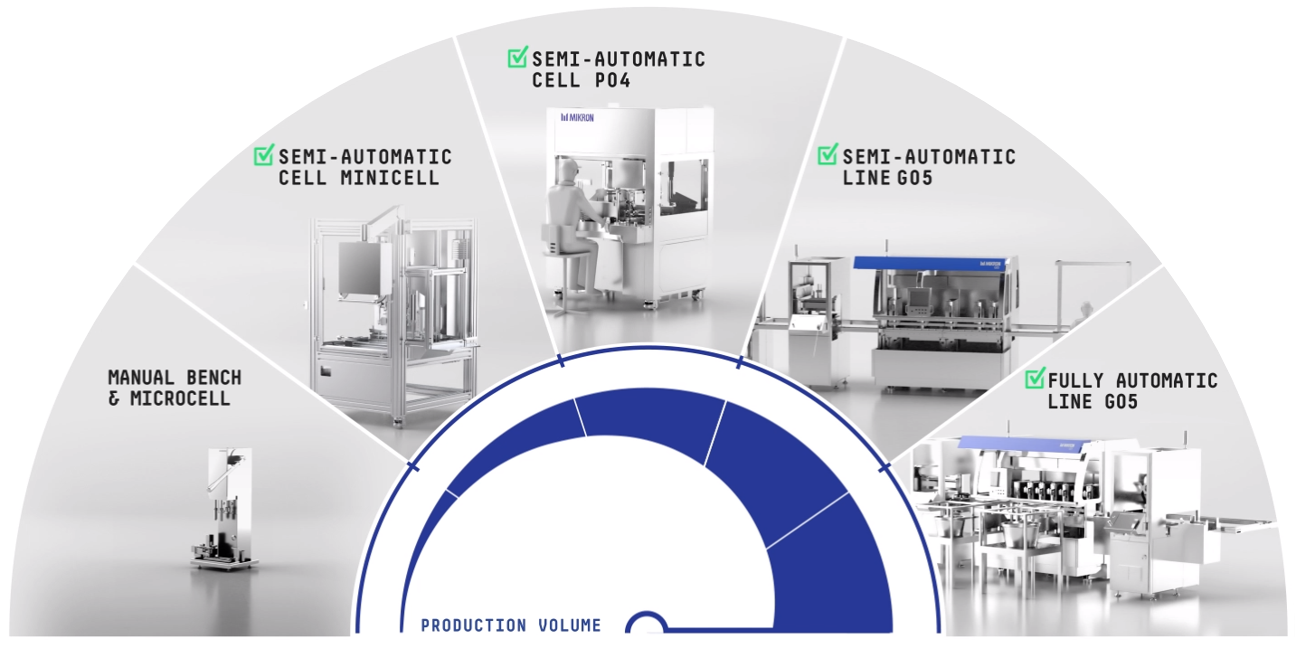 Benchtop Systems
1 part per minute    
Automating manual processes    
Product design for automation    
De-risk automation efforts    
Develop process parameters
High Volume Systems
30-200 parts per minute
Producing quality product 
High efficiency equipment
Minimal FTE required
Long term investment
5
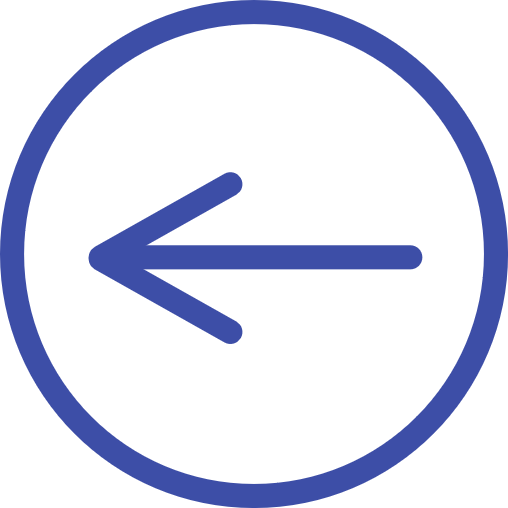 Medical Device and Pharma Manufacturing Expertise
Regulated
Product
Development
Verification & Validation
(IQ, OQ)
Continuous Improvement
Process Qualification
Volume Manufacturing
Production Ramp-Up
Manufacturing Process Validation
Automation Solutions
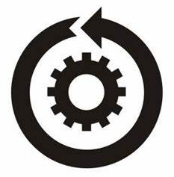 Mikron
Pre-Production Services
Customer Services
Solutions
Sustainment
Rapid Deployment
Accelerate Development
Helping accelerate through development into production
6
Thank you
Making complexity accessible
7